Spira API
What Can It Do For You?
@Inflectra  |  #InflectraCon
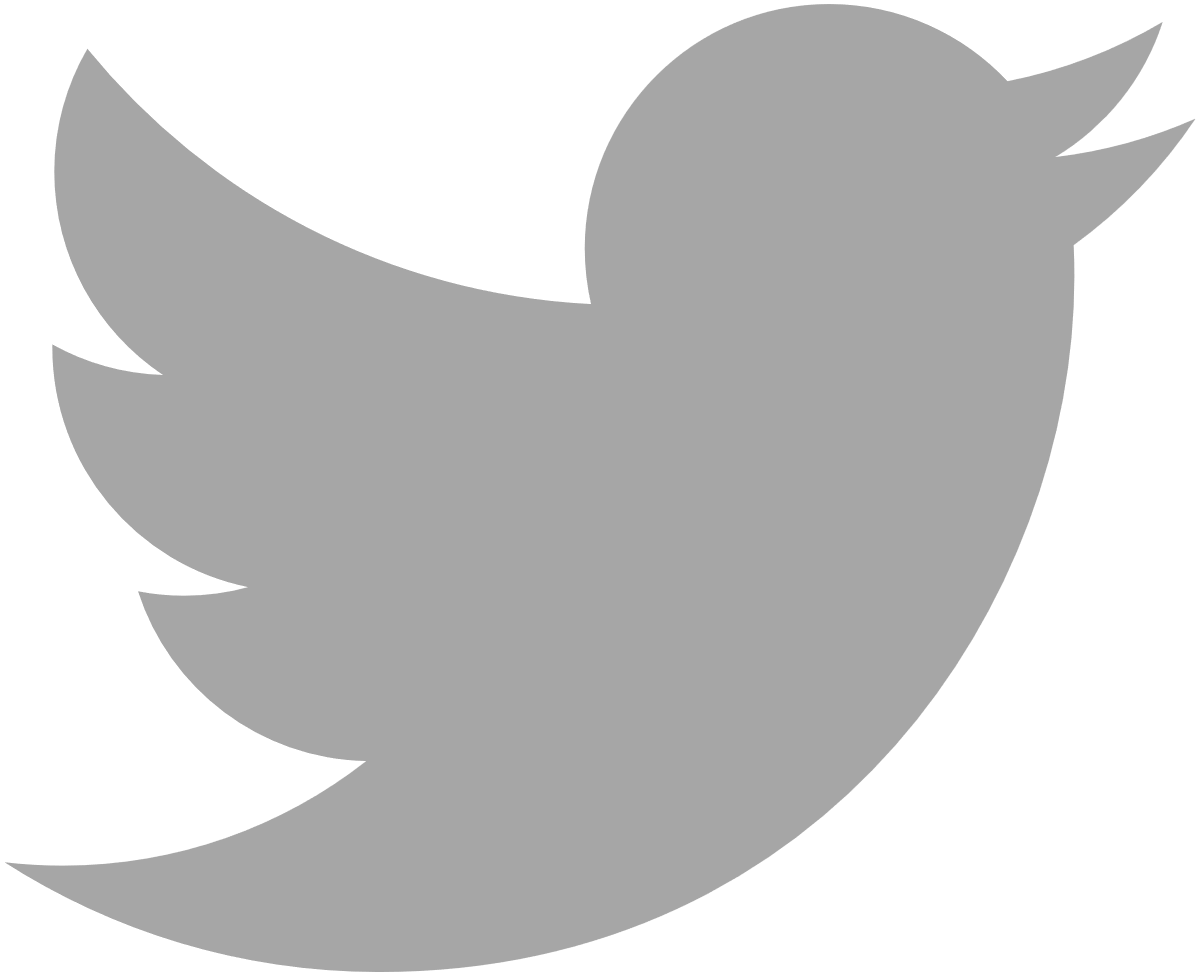 [Speaker Notes: One of the most important aspects of the Spira platform is its interoperability and openness. We will explain the different API options available, and discussthe relative merits of using REST or SOAP. We will outline our API versioning strategy and illustrate (with code examples) how you can accomplish various practical tasks using the API.]
Simon Bor
Head of Products, Inflectra
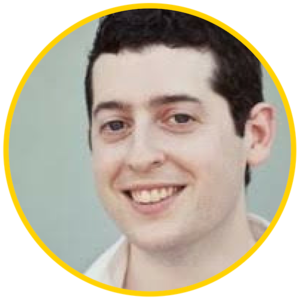 Session Aims
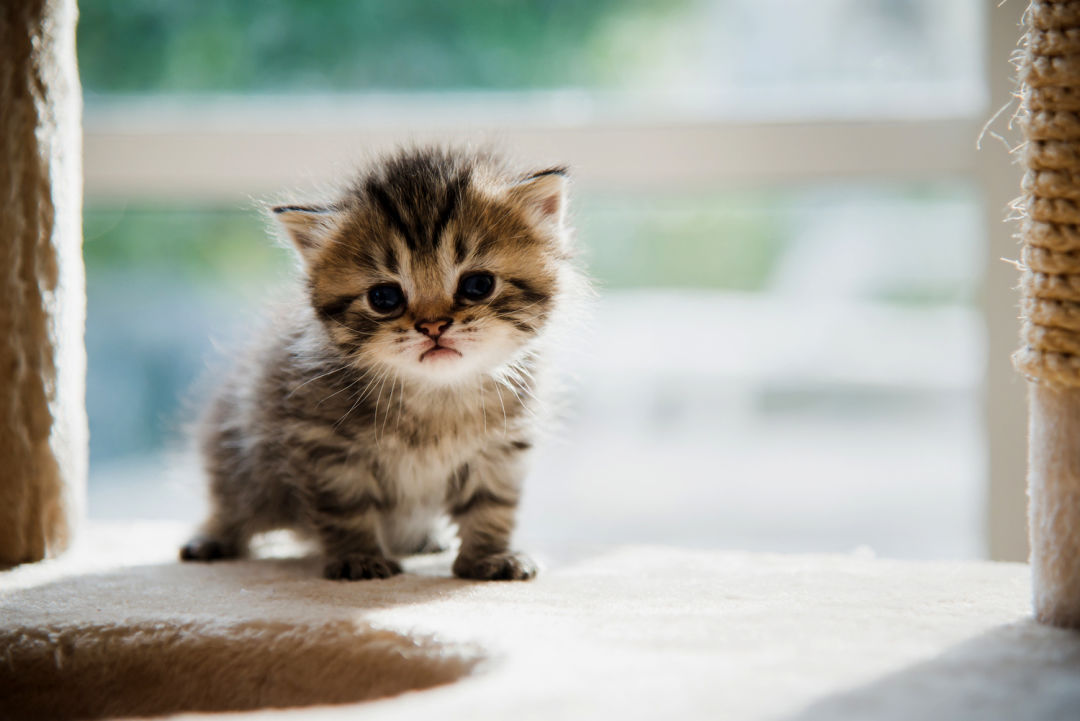 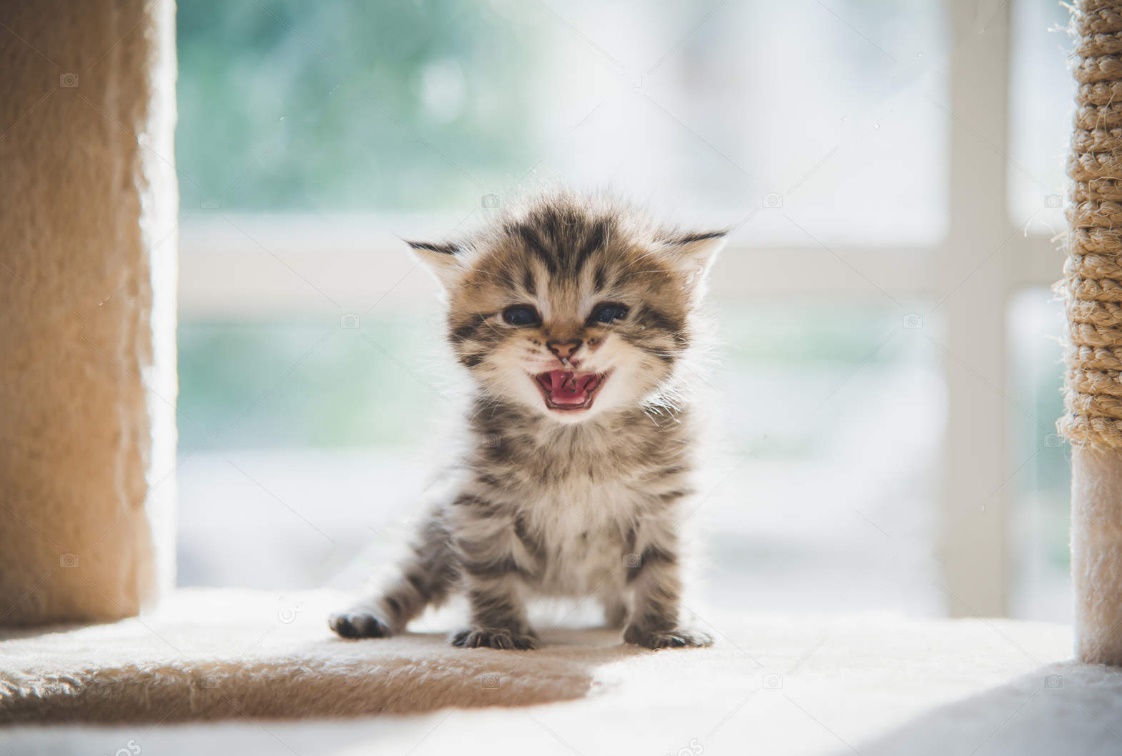 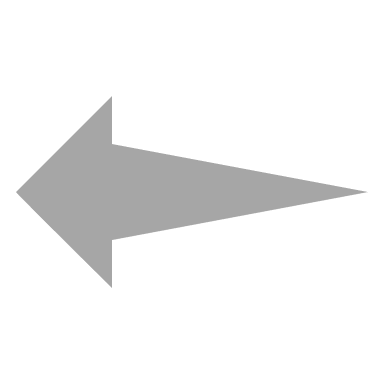 More precisely…
SOAP vs REST
Version stability = awesome
Inspiration
Simple examples
SOAP vs REST
REST
SOAP
Self describing
Great with C#
Type safety
Autocomplete
Any other language
Minimal tooling/setup
Portable
If in doubt, use REST
Inflectra’s Approach to API
Standard API practice
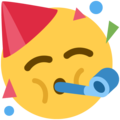 New version
Logic changes
Old APIs deprecated
API code redos
Devs waste time
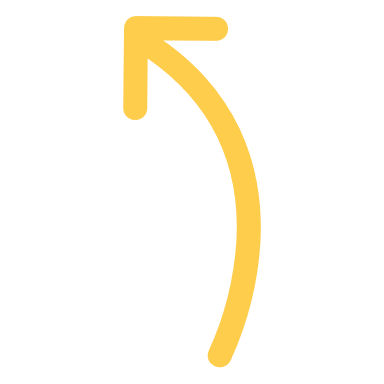 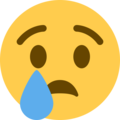 We flip things around
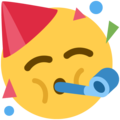 New version
Logic changes
We retrofit old APIs
API code keeps working
Devs don’t even notice
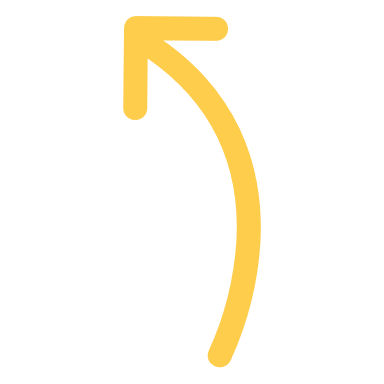 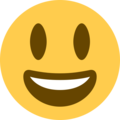 Examples
V5 reengineered test cases folders
…V4 test case API works

V6 switched to templates
…V5 API just works
…V4 test case API works
…V3 API still works
Inspiration
Making new incidents
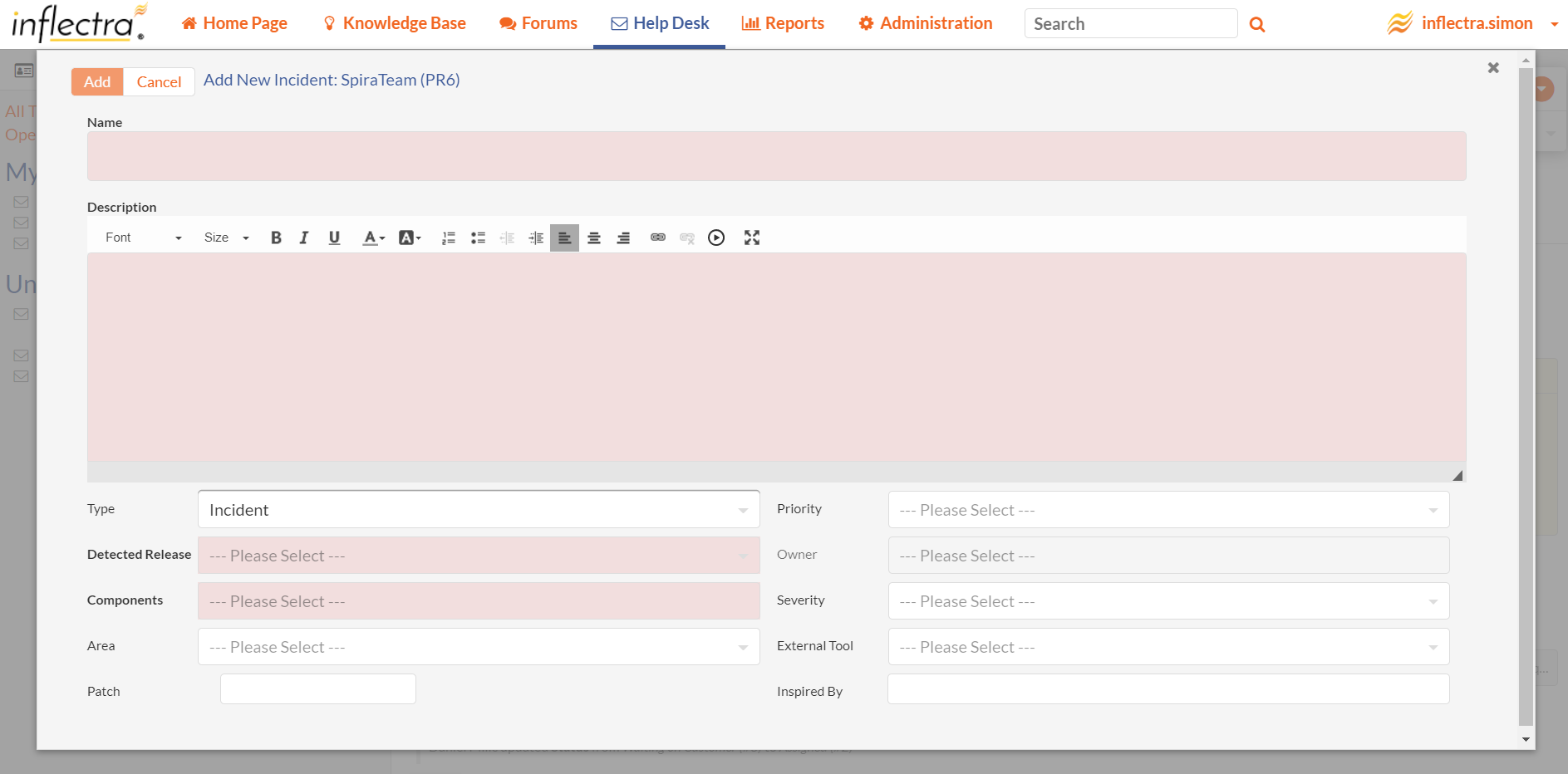 [Speaker Notes: This is the add incident pane in our own tool KronoDesk. It gets all the information it needs about Spira using standard REST API calls.

Once you select a product, the code makes calls that help build out this form – specifically it gets the product specific information for things like incident type and priorities and releases. And it is fully compliant with Spira’s workflow – outside of Spira itself.]
External dashboards
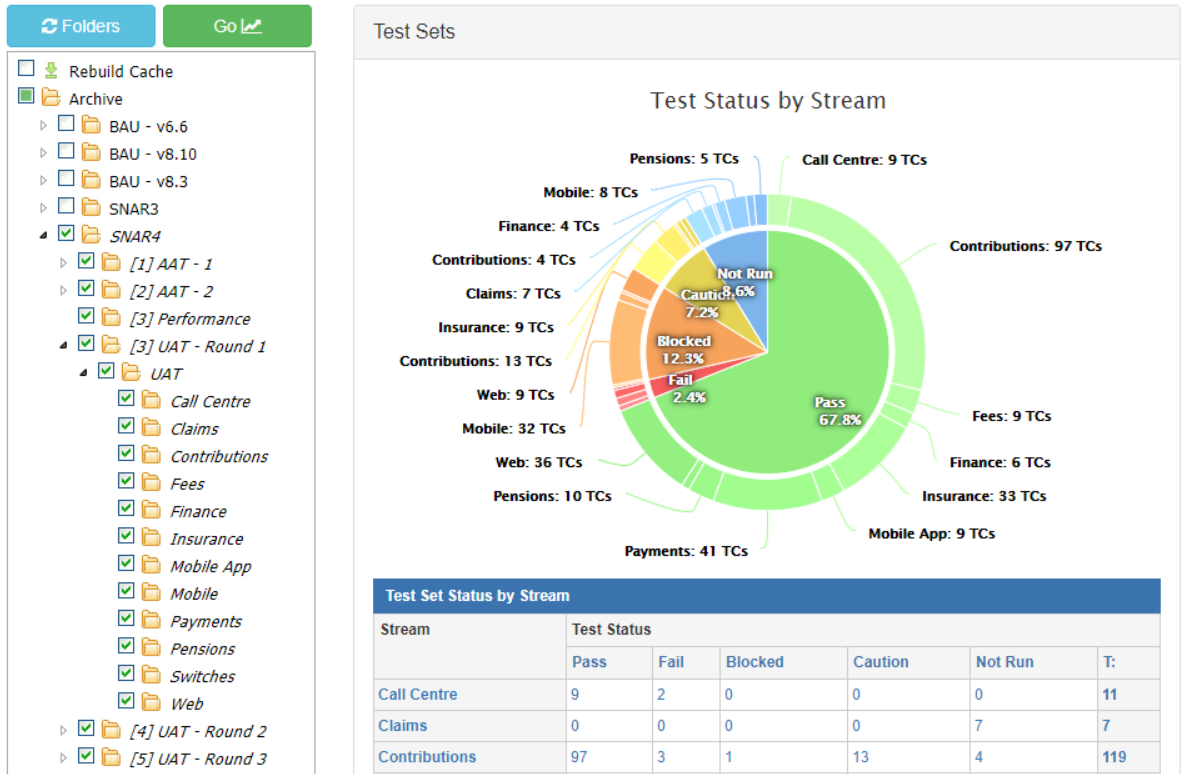 [Speaker Notes: This is something a customer shared with me just a few weeks ago. It shows a list of test set folders in a product on the left. The use can select any number of these folders and click Go. It then gets all sorts of information about the relevant test sets to generate loads of charts – test status by folder, by person, over time.]
Our IDE plugins
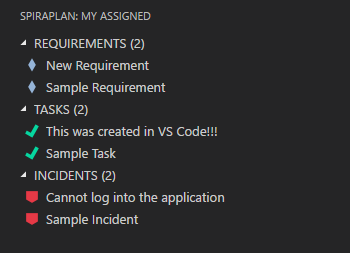 [Speaker Notes: We make syncing engines to integrate Spira with other tools like Jira, MS Azure DevOps, legacy tools like HP QC. These all use the APIs of these other services and our SOAP APIs]
Our integration plugins
Jira
Microsoft DevOps
Unit test plugins
Dozens more
[Speaker Notes: We make syncing engines to integrate Spira with other tools like Jira, MS Azure DevOps, legacy tools like HP QC. These all use the APIs of these other services and our SOAP APIs]
How to get started
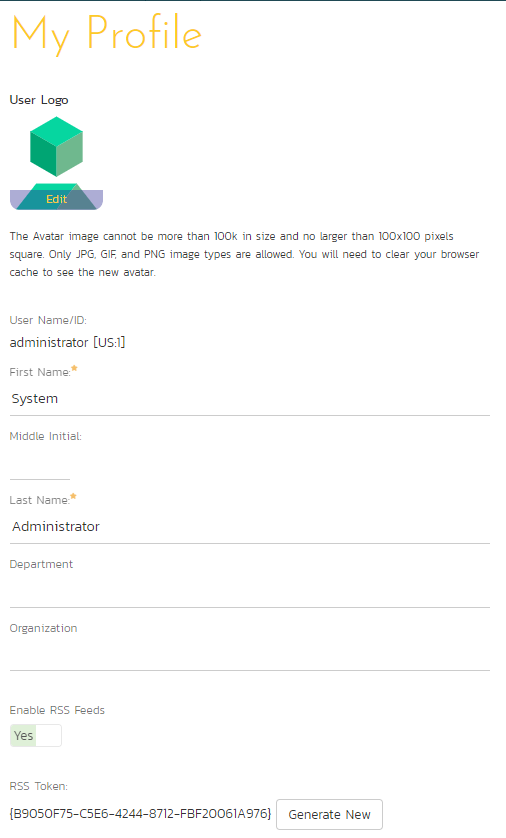 What you need
Access your docs:                   [spira-url]/Services/v6_0/RestService.aspx
Username: what you use to log in
Api-key: your RSS token
How to connect
[Speaker Notes: There are a few different ways to connect to REST APIs – here is the most visual and simplest to get]
Example walkthroughHow to make a task
GET baseurl/projects
Pick your project ID from the array (eg 66)
POST baseurl/projects/66/tasks
BODY: {
“Name”: “My new task”,
“Description”: “I am making this using the API”,
“TaskStatusId”: 1
}
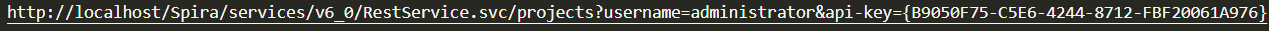 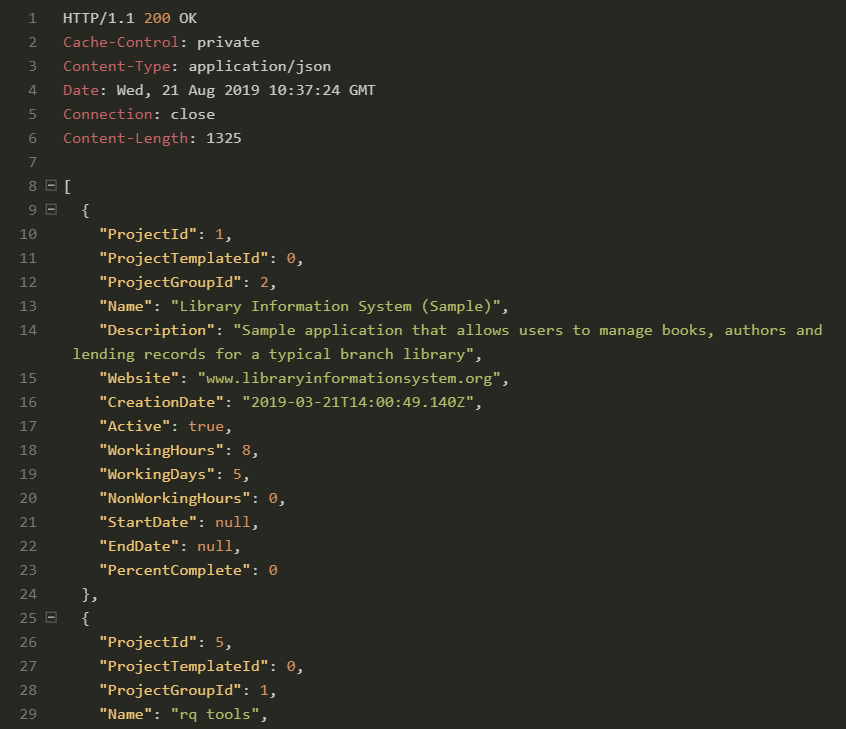 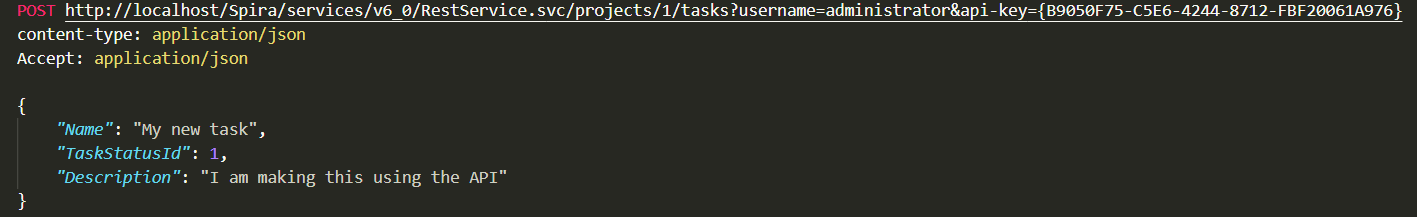 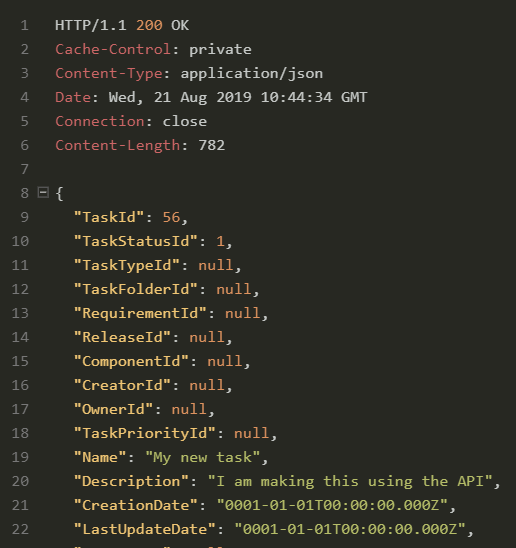 Some random ideas
Users add themselves to products
Decide who can do this: eg admins, members of a department, or on a special list
Create a web page that a user connects using their API credentials – and checks if they can do this
If they can add themselves…
Show list of products they are NOT members of
Let them select products
Maybe let them select their product role
Process their request to add them with a role to a product
Analyze if a release is fully tested
Get details about a release
If not all tests have passed, make a dashboard that shows text of all test step actual results from the most recent test run on that release for each test case
Incident Analysis
Get all P1 incidents created in a date range
Calculate how many are closed
Work out the average time from creation to closed
Automate this so it can be rerun anytime
Challenge: live brainstorming
[Speaker Notes: Does anyone have an idea for something – relatively simple – that we could try and make using the API?

Let’s spend a few minutes talking through together what data we would need and how we could pull the code together for it]
Tips
api.inflectra.com for documentation
always start simple to check things work
when you get an error, read it, check logs
explore, play around, experiment